《誠實豆沙包》
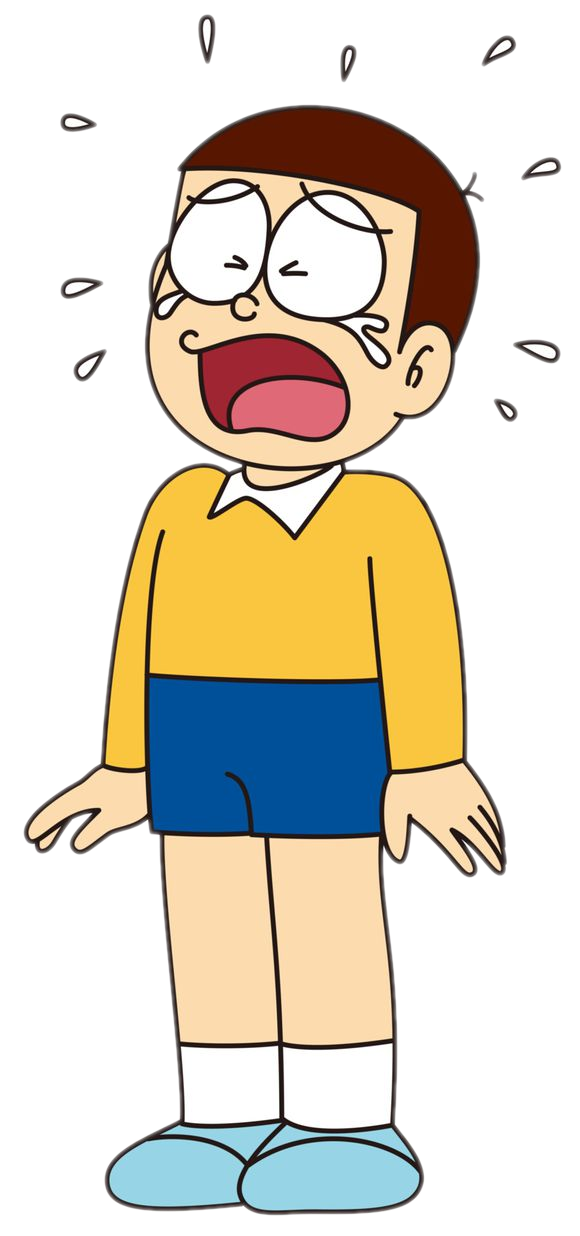 今天，大雄約了朋友們在放學後一起去空地玩。
在前往空地的路上，大雄遇見老師。

“大雄，你又考0分了！”
“把測驗卷帶回家讓媽媽簽名吧。”老師說。
大雄感到很害怕。
他怕媽媽罵他，又不讓他去玩。
大雄回到家後，一直不敢告訴媽媽。
然後…他想到了一個辦法…
他拿了一支紅色筆在“0”字前寫了“10”…
他將測驗卷的分數改為100分。
媽媽看到100分的測驗卷後，感動得快要哭了。
“大雄，你一定有努力溫習才能考到100分，今天就奬勵你可以出去玩吧！”
大雄覺得自己很聰明，只是隨便想一下辦法，便能騙過媽媽。
他到了空地與胖虎、小夫一起高興地玩。
又與靜香一起玩氫氣球。
他們在路上遇到正在買菜的媽媽。
媽媽說：“為了慶祝大雄測驗100分，今晚要煮豐富的大餐好好慶祝！”
大雄說：“不用那麽誇張啦，只是小事而已。”
媽媽離開後，大雄得意地向多啦A夢說：“想不到我只是改了測驗卷的分數，便可以出去玩，又可以吃豐富的大餐。”
多啦A夢知道大雄欺騙了媽媽後，感到很生氣，教導大雄要向媽媽說出真相。
大雄自己思考了一下，覺得自己欺騙媽媽確實不對。
但是…他沒有勇氣向媽媽說出真相。
大雄：“多啦A夢，我好害怕，你有沒有甚麽法寶可以幫我呀？”
多啦A夢：“看你那麽誠懇，就讓我幫幫你吧！”
多啦A夢：“誠實豆沙包！只要你吃了，就能說實話。”
大雄：“竟然有那麽好的法寶，讓我快點吃一個。”
大雄吃過誠實豆沙包後覺得充滿勇氣，馬上找媽媽說出真相。大雄：“媽媽…我有些事想跟你講……”
大雄說著說著，便情不自禁地哭起來了。他覺得自己欺騙媽媽，真是壞透了。
媽媽安慰大雄道：“大雄，我一開始的確有點生氣。不過，你有勇氣承認錯誤、知錯能改，我感到很安慰。你要汲取教訓，不要再犯，做個誠實的好孩子。”
大雄說：“媽媽，謝謝你願意原諒我，我一定會做個誠實的好孩子。”
晚上，媽媽把這件事告訴爸爸。
他們都感到很欣慰，因為大雄長大了。